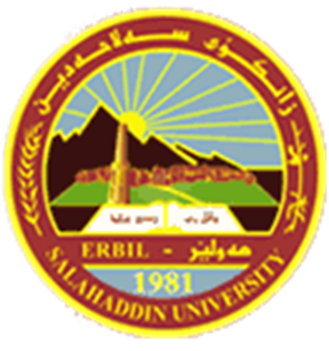 وزارة التعليم العالي والبحث العلمي جامعة صلاح الدين/هةوليَركلية التربية الأساس
م/ المقاييس في أداة البحث
أعداد:م0ى. ژيان توفيق ميرزا  
 :Ziantawfiq@gmail.com
زملائي الأعزاء وزميلاتي العزيزات من الممكن استخدام المقاييس في الاختصاصات التالية:-
1- علم النفس التربوي
2- وعلم الارشاد التربوي والتوجيه التربوي 
3- رياض الأطفال 
4-علم النفس العام 
5- التربية الخاصة
6- علم الاجتماع
7- علم النفس النمو
النظريات الرئيسية في علم النفس
1- نظرية الازدواجية الديكارتية. 
2- نظرية الجشتالت.
3- نظرية التحفيز والاستجابة السلوكية. 
4- نظرية جان بياجيه في التعلم .
5- نظرية ليف غيجو تسكي الاجتماعية والثقافية.
6- نظرية باندورا للتعلم الاجتماعي. 
7- نظرية التنافر المعرفي.
8- نظرية معالجة المعلومات.
9- نظرية الادراك المتجسد.
10 نظرية الاختيار العقلاني.
الفرق بين المقاييس في أداة البحث
هناك مقاييس عده يمكن اختيار واحدة منها في عمل البحث العلمي على سبيل المثال منها:
1-بناء المقياس.
2- اعداد المقياس.
3- تعريب المقياس.
4-تكيف المقياس.
5‌-تبني المقياس.
الفرق بين المقاييس
1-بناء المقياس : 
 نكتفي بكتابة نظرية واحدة وتعريف واحد، ولا تخضع الى نظريات متعددة لأنك تأخذها حسب البحث الي تحتاجه،
 ولعدة أسماء قد يكون مأخذها على سبيل المثال ( حسن) لعام 2009او (احمد ) لعام 2000 وهكذا ونفس الخطوات..

 أ-النظرية النفسية يقسم الى:
مثل نظرية 
1-الشخصية: سوليفان
 2- التحليل الاجتماعي: كارين هورني
3- غشتالتي: الادراك 
4- التحليل النفسي: فرويد.
5- مثل بندورة : نظرية التعلم
6- النظرية الشخصية مثل : فيزيك
2- اعداد مقياس: يأتي من 1- نظرية 2- دراسات سابقة 3- و بطرح سؤال. 
نضع الاطار النظري ونضع تعريفات متعددة ودراسات سابقة وبطرح السؤال في النهاية .

 ويكون مع النظرية – تعريف شامل للمفاهيم وللتعريف يكون فيها مجالات وللمجالات تكون هناك فقرات متعددة. ويكون للأستاذ صاحب اللقب العلمي يحق له بوضع تعريف خاص به.

ويكون هذا في الفصل الثاني ولا يحتاج لوجوده بعد ذلك في الفصل الثالث لأنه تم كتابته في الفصل الثاني